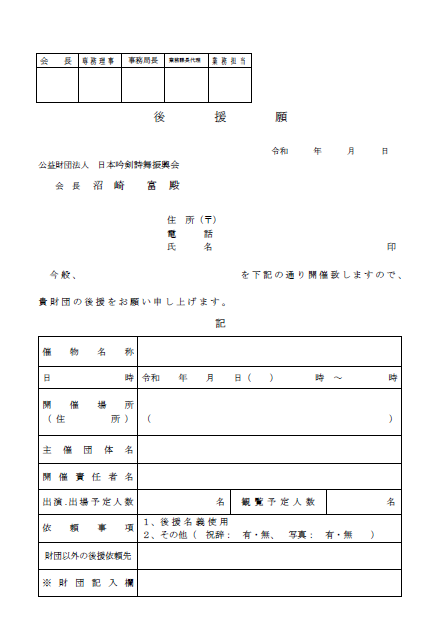 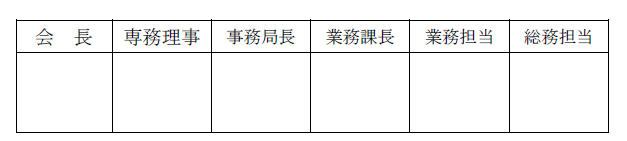 書き方例
1
12
4
〇〇県吟剣詩舞道総連盟
〇〇県○○市〇〇　1-2-3
〇〇　〇〇
印
第〇〇回全国〇〇コンクール　〇〇県大会
第〇〇回全国〇〇コンクール　〇〇県大会
5
5
15
4
23
10
日
5
15
〇〇県民ホール
〇〇県○○市〇〇　1-2-3
〇〇県吟剣詩舞道総連盟
理事長　〇〇　〇〇
〇〇　〇〇
100
100
〇〇地区連絡協議会
2、その他
会長祝辞、会長写真それぞれ
有・無　どちらかに○